AKADEMİK KURUL TOPLANTISI
2023
SOSYAL HİZMET BÖLÜMÜ
Bölüm Bilgisi
Sosyal Hizmet Bölümü: 
Eğitim dili Türkçe olup 
2022 yılında öğrenci alımına başlamıştır.
Misyon ve Vizyon
Misyon
Sosyal Hizmet Bölümü sosyal adaleti sağlamaya yönelik öğretim, araştırma, uygulama ve diğer bilimsel faaliyetlerde bulunur. 
Bölüm, yerel, ulusal ve küresel düzeyde karmaşık sosyal, çevresel ve ekonomik zorlukları ele almak için yetkin ve etik değerlere sahip uzmanlar yetiştirerek, adil ve eşitlikçi bir toplum yaratmaya katkıda bulunur. 
Vizyon
Çağdaş sosyal hizmet eğitimi çerçevesinde evrensel standartları gözeterek, değişen toplumsal yapı içinde dezavantajlı nüfus gruplarına yönelik etkili müdahaleler gerçekleştirebilecek düzeyde meslek elemanları yetiştirebilmek. 
Evrensel ve yerel sosyal hizmet bilgisinin üretilmesine katkıda bulunmak,
 Sosyal hizmet uygulamalarına ilişkin yeni politika önerileri ve uygulama yöntemleri üretmek,
 Ulusal ve uluslararası paydaşlarla işbirliği içerisinde kaliteli ve çağdaş sosyal hizmet eğitimini gerçekleştirmektir.
Bölüm Yönetimi
Sosyal Hizmet Bölümü Başkanı 				Doç. Dr. Ayşe ALİCAN ŞEN
Bölüm Başkan Yardımcısı					 Dr. Öğr. Üyesi Elif DEMİRBAŞ
Sosyal Hizmet Bölümü Öğretim Üyeleri 			Dr. Öğr. Üyesi Aysel TEKGÖZ OBUZ
								Dr. Öğr. Üyesi Mustafa Çağrı AYALP
Öğrenci Sayısı
56
Öğrenci Kontenjanları
Öğrenci Kontenjanları ve Doluluk Oranları
Öğrenci Topluluğu
Lösemili Çocuklara Fayda Öğrenci Topluluğu
Akademik Danışman: Doç.Dr. Ayşe ALİCAN ŞEN

Kızılay Öğrenci Topluluğu
Akademik Danışman: Dr.Öğr.Üyesi Elif DEMİRBAŞ

Sosyal Hizmet Öğrenci Topluluğu
Akademik Danışman: Dr.Öğr.Üyesi Aysel TEKGÖZ OBUZ
Yayın Sayısı
Makaleler
Toplam Yayın Sayısı
Lisansüstü Eğitim
Yüksek Lisans Öğrenci Sayısı: 
Sosyal Hizmet: 15
FAALİYETLER (2023) / BÖLÜM
Panel
Moderatör
Dr. Öğr. Üyesi Elif DEMİRBAŞ Tarsus Üniversitesi Uygulamalı Bilimler Fakültesi Sosyal Hizmet Bölümü
 “İlişki Bağımlılığı”
Konuşmacı
Doç.Dr. Aysel AKBENİZ Tarsus Üniversitesi Sağlık Bilimleri Fakültesi Hemşirelik Bölümü
 “Kadınların Güçlenme Mücadelesi: Kadın Konukevleri Deneyimi”
Konuşmacı
Doç. Dr. Ayşe ALİCAN ŞEN Tarsus Üniversitesi Uygulamalı Bilimler Fakültesi Sosyal Hizmet Bölümü
 «Kadına Yönelik Şiddetle Mücadele: Tarsus Sosyal Hizmet Merkezi Çalışmaları»
Ezgi YARDIMCI Tarsus Sosyal Hizmet Merkezi, Sosyolog
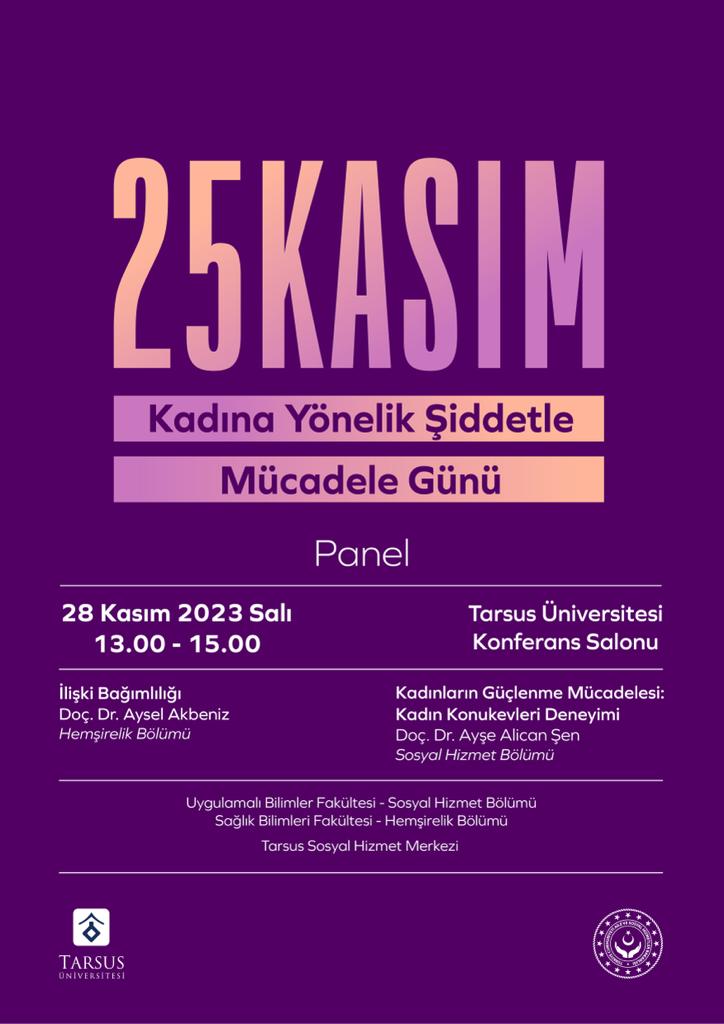 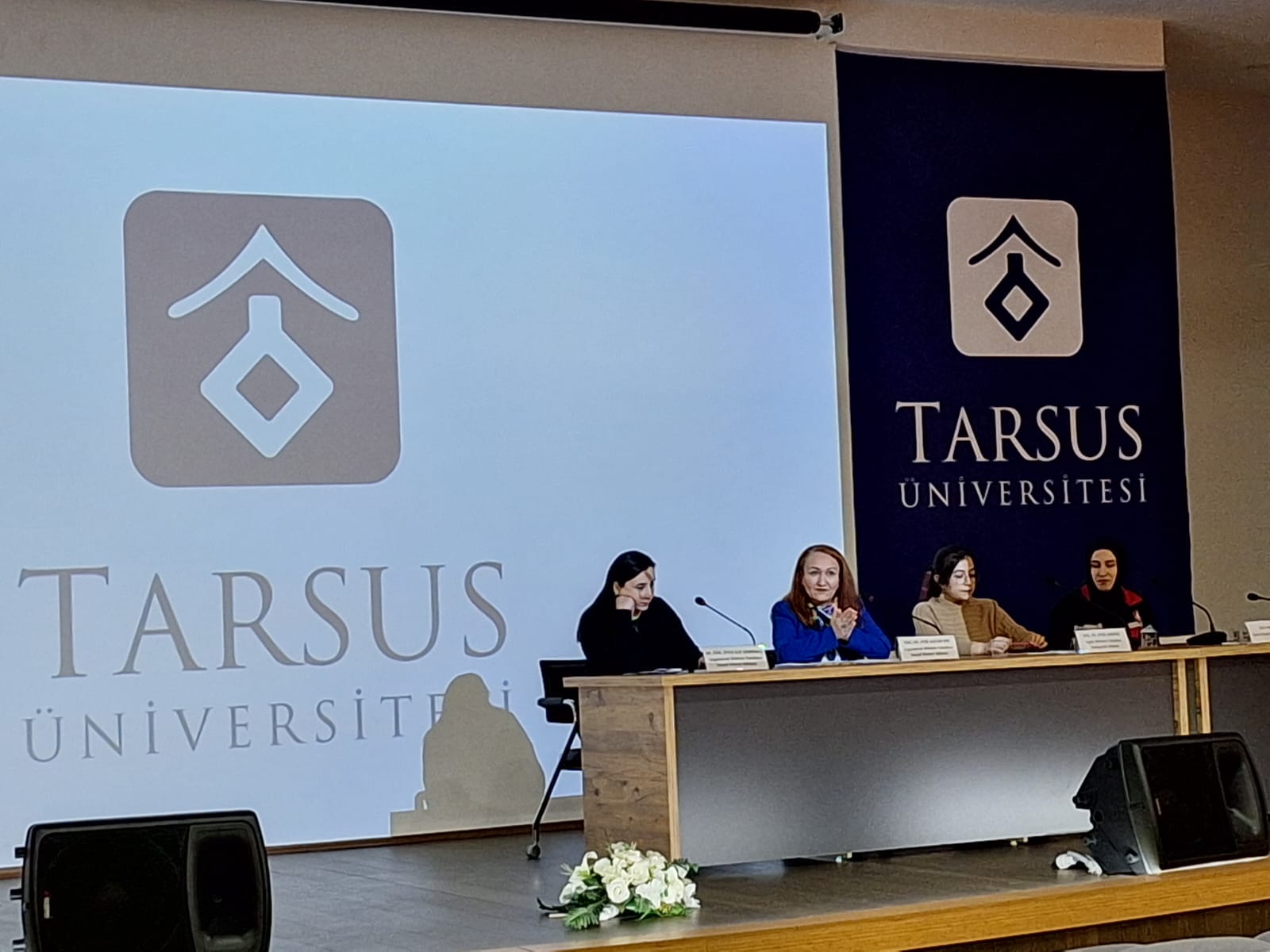 Farkındalık Etkinliği
«Zihinsel Yetersiz Çocukları Yetiştirme ve Koruma Vakfı Tanıtım Faaliyeti" 
Konuşmacı: ZİÇEV Müdürü ve Psikolog
Tarih: 07.11.2023
Saat: 14.00
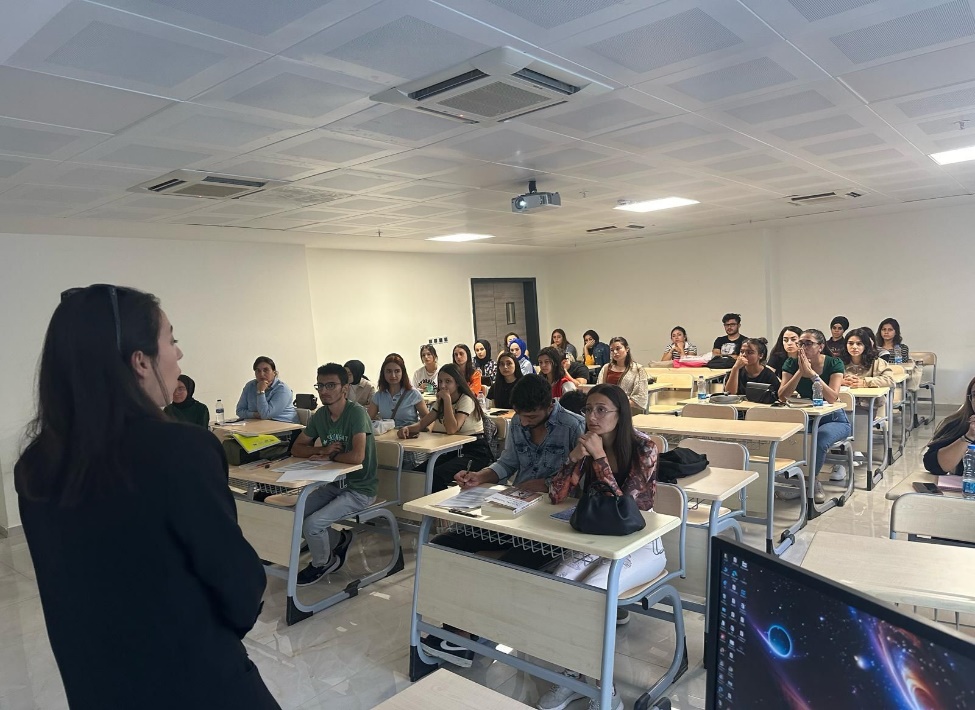 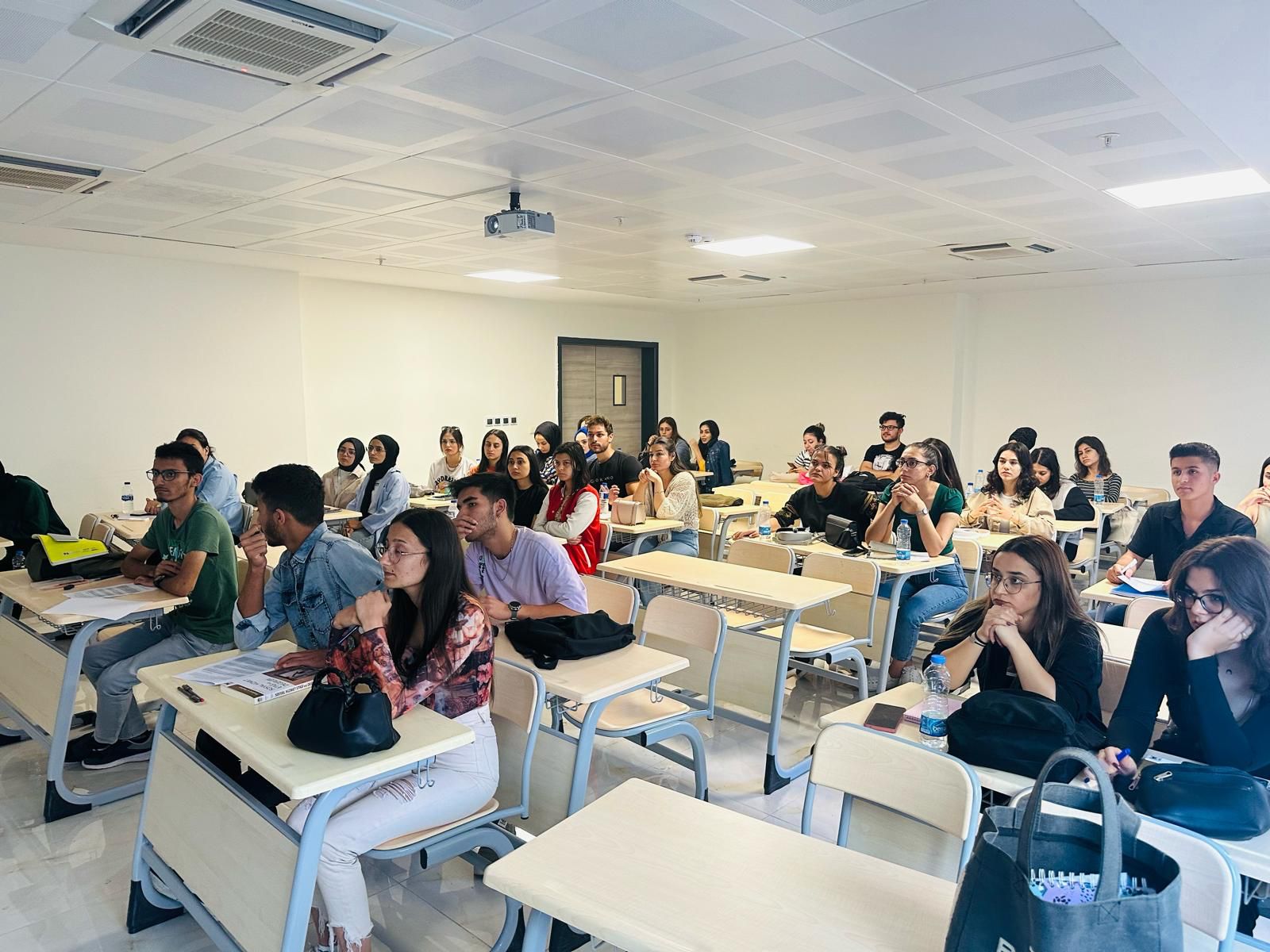 Eğitim Semineri
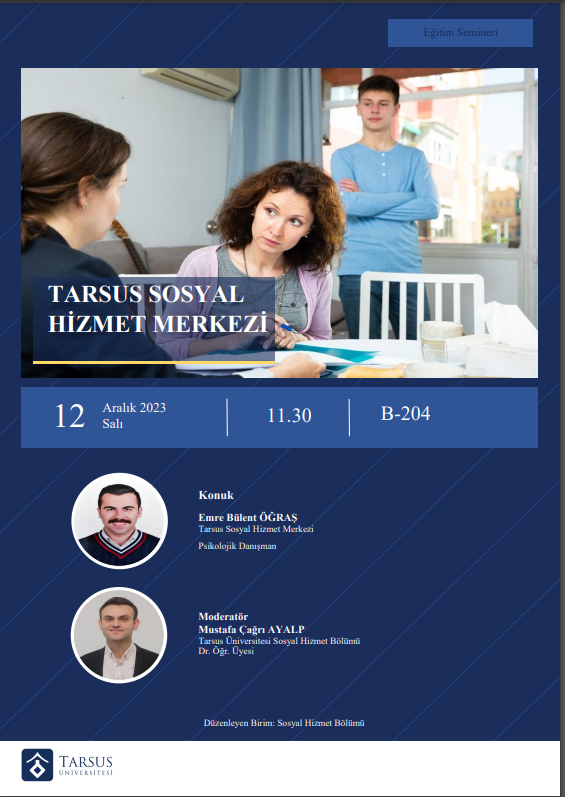 TARSUS SOSYAL HİZMET MERKEZİ
Tarih: 12.12.2023
Saat:11:30
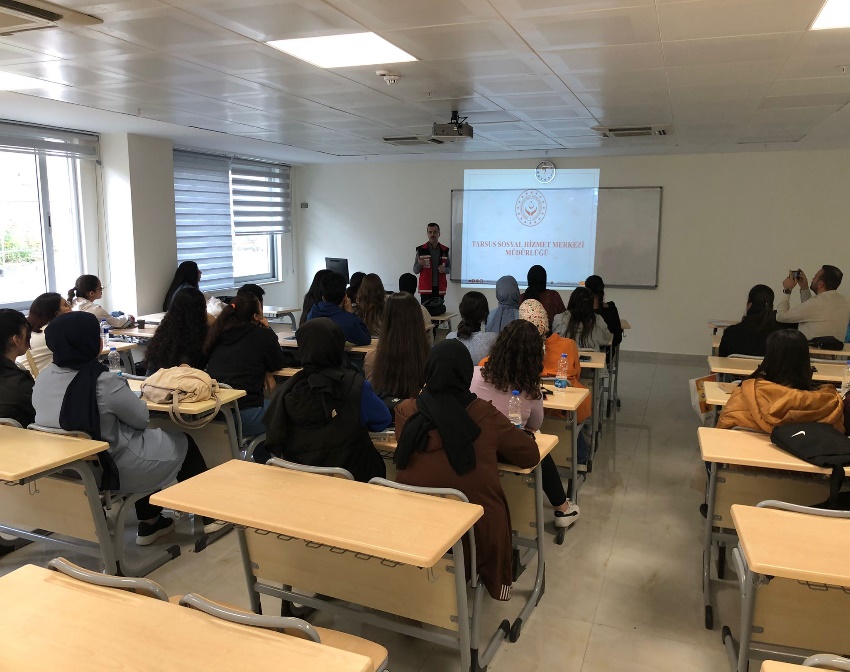 Eğitim Semineri
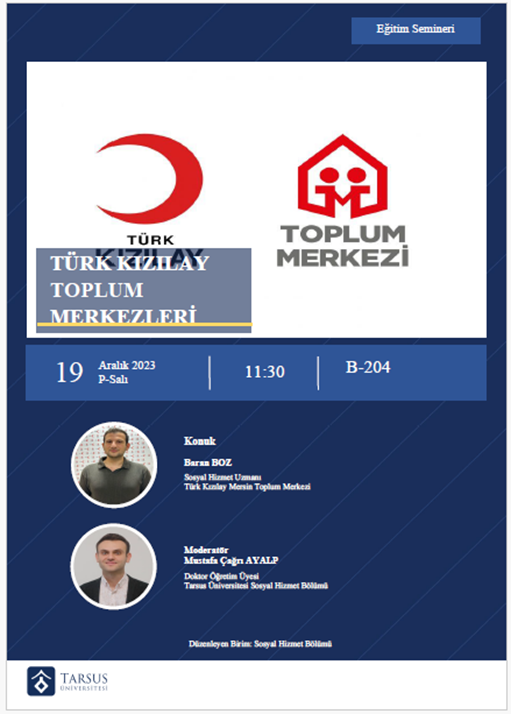 TÜRK KIZILAY TOPLUM MERKEZLERİ
Tarih: 19.12.2023
Saat:11:30
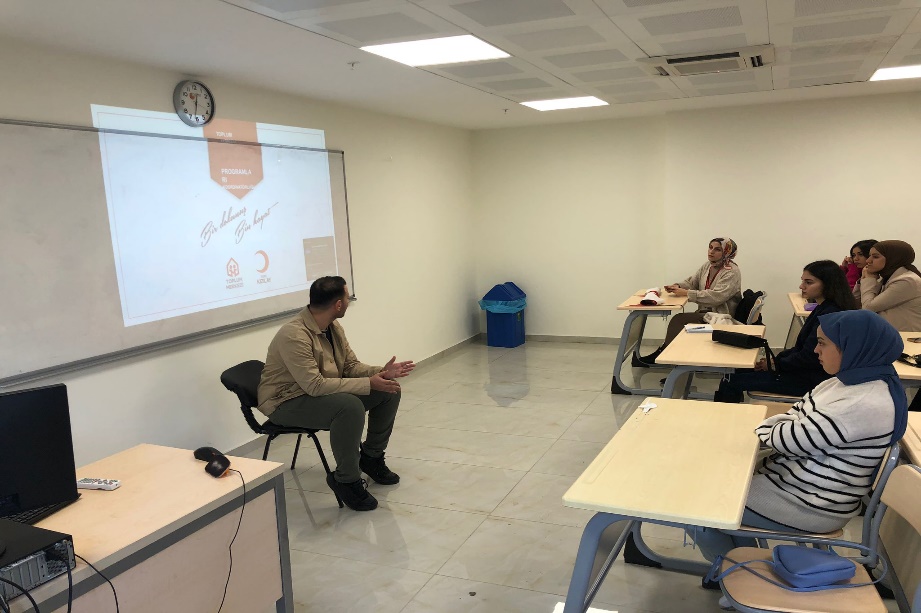 Teknik Gezi
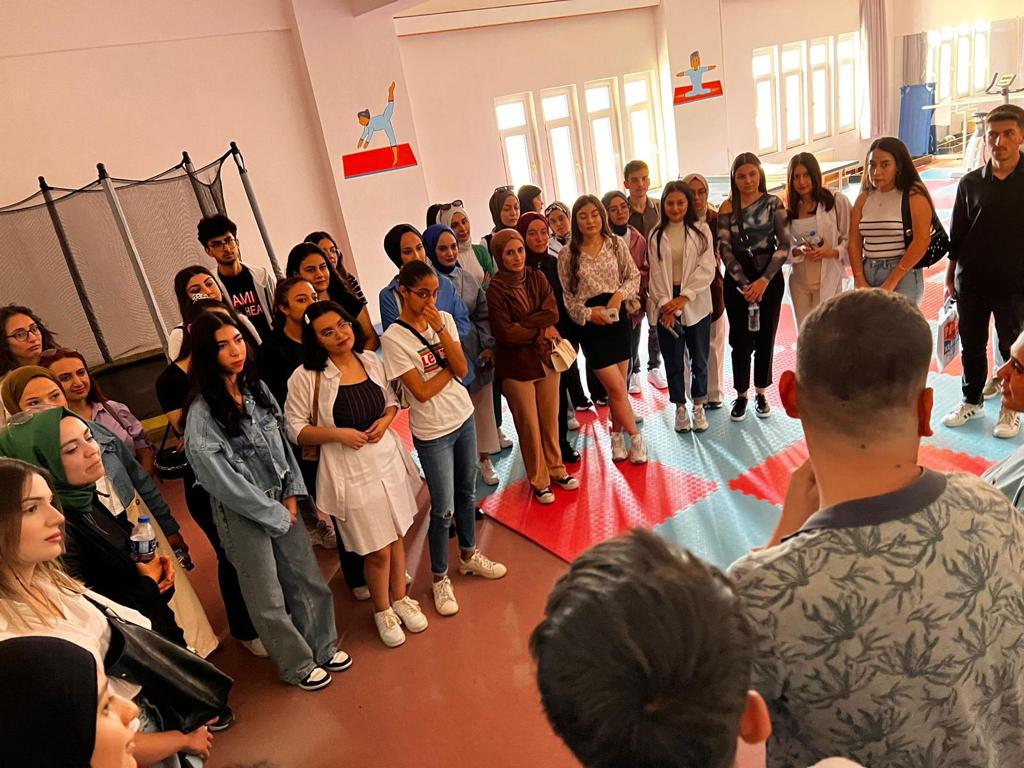 Zihinsel Yetersiz Çocukları Yetiştirme ve Koruma Vakfı
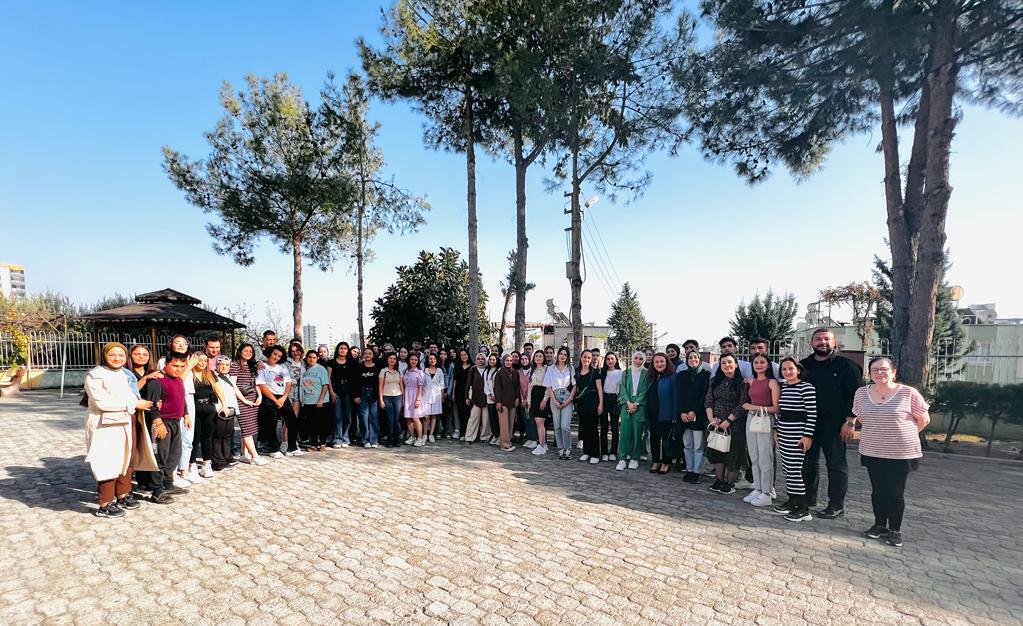 Projeler
TÜBİTAK 2237 Eğitim Etkinlikleri Desteği-Yenilikçi Öğrenme Projesi
Yürütücü: Dr.Öğr.Üyesi Elif DEMİRBAŞ

BAP   Kahramanmaraş Merkezli Depremden Etkilenen Depremzedelerin Deprem Algısı Ve Göç Eğilimi: Mersin Tarsus İlçesi Örneği (Proje)
Yürütücü: Doç.Dr.Ayşe ALİCAN ŞEN

BAP Tarsus Üniversitesi Ekseninde Kent Kimliği ve Algısı
Yürütücü: Dr.Öğr.Üyesi Elif DEMİRBAŞ
TÜBİTAK BİLİM SÖYLEYİŞİLERİ
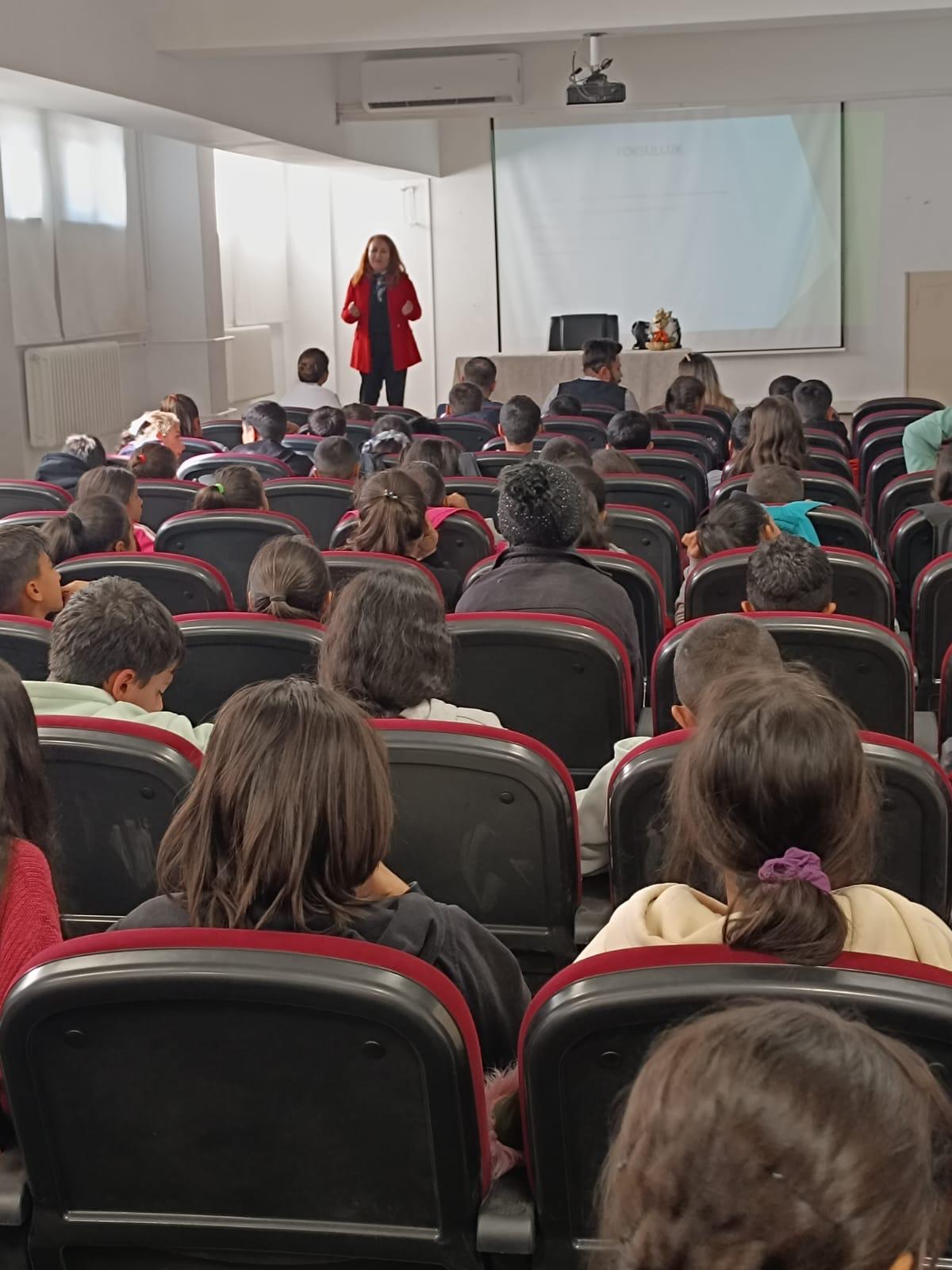 «Kadın Yoksulluğu ile Mücadelede 
Kadın Kooperatiflerinin Rolü»

Konuşmacı: Doç.Dr.Ayşe ALİCAN ŞEN
Yer: Mütercim Asım Ortaokulu Gaziantep
Tarih: 23.11.2023
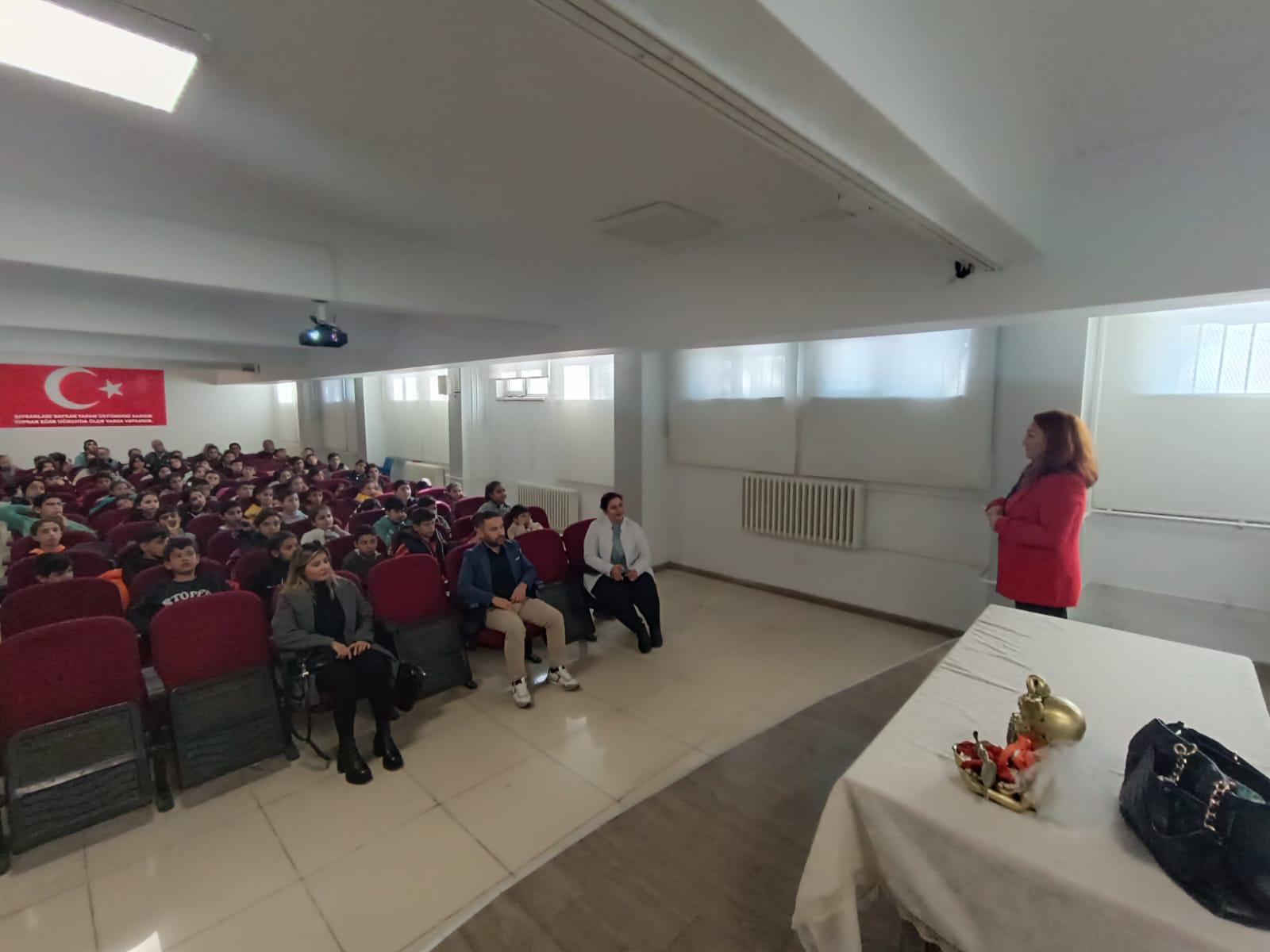 TÜBİTAK BİLİM SÖYLEYİŞİLERİ
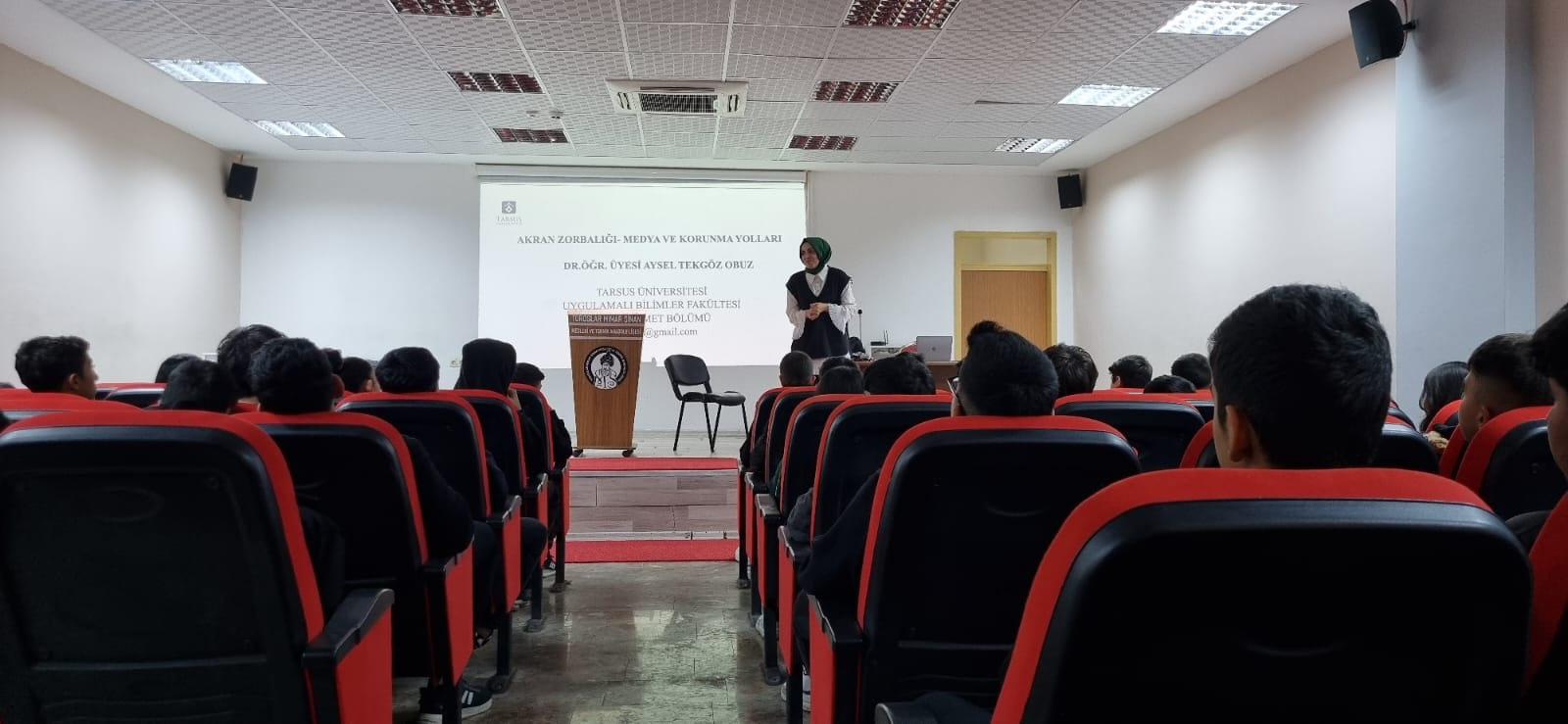 «Akran Zorbalığı» 

Konuşmacı: Dr.Öğr.Üyesi Aysel TEKGÖZ OBUZ

Yer: Toroslar MTA Lisesi Mersin 
Tarih: 01.12.2023

Yer: Şehit Mustafa Sarı Ortaokulu Mersin 
Tarih: 08.12.2023
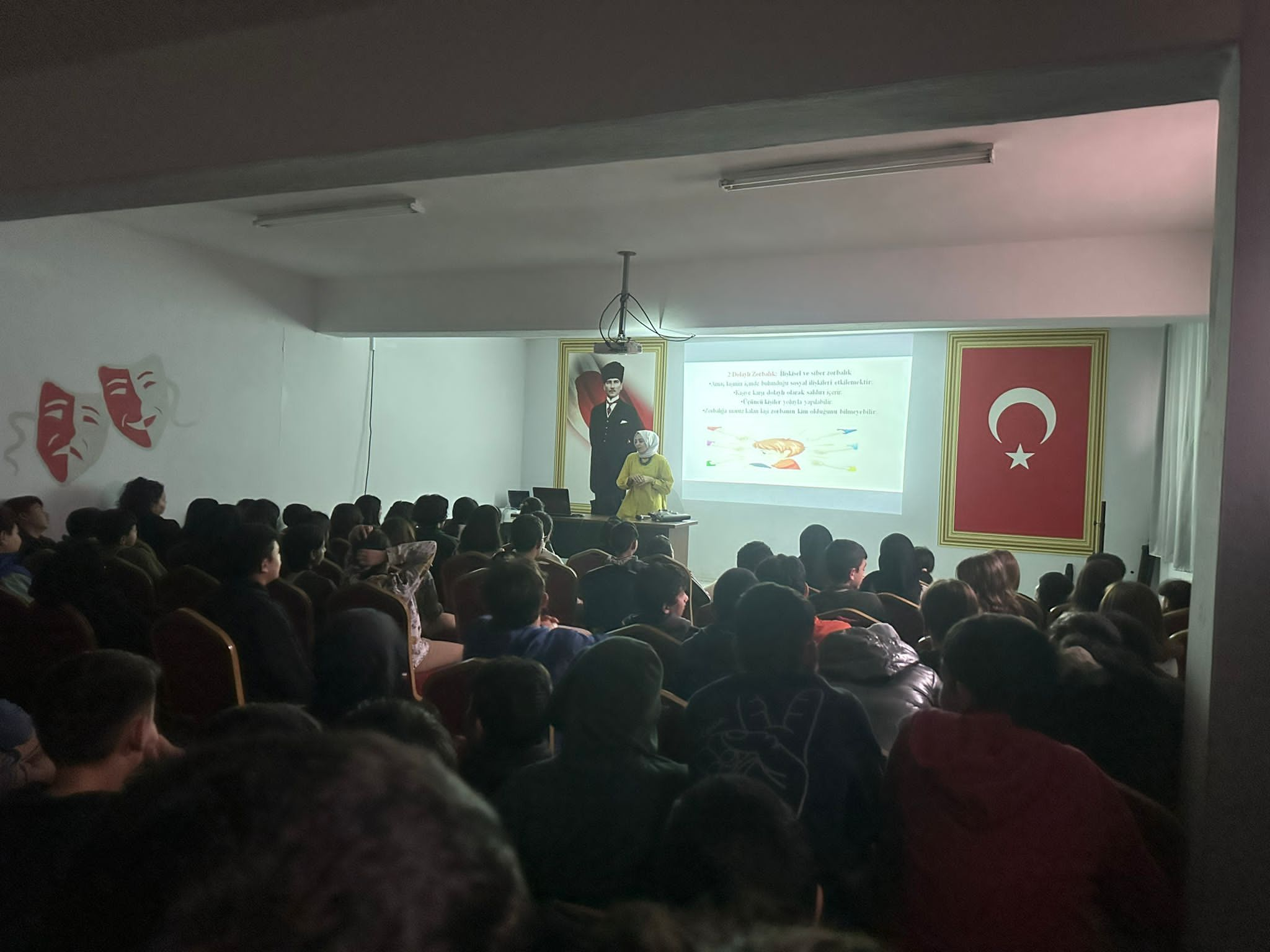 Doç.Dr. Ayşe ALİCAN ŞEN 

Tarsus T1 CİK Kadına Yönelik Şiddet Eğitimi	
Hedef Kitle: Tarsus T1 Kapalı Cezaevi Hükümlüleri
Tarih: 30.11.2023

2. Tarsus T2 CİK Kadına Yönelik Şiddet Eğitimi
Hedef Kitle: Tarsus T2 Kapalı Cezaevi Personeli
Tarih: 30.11.2023
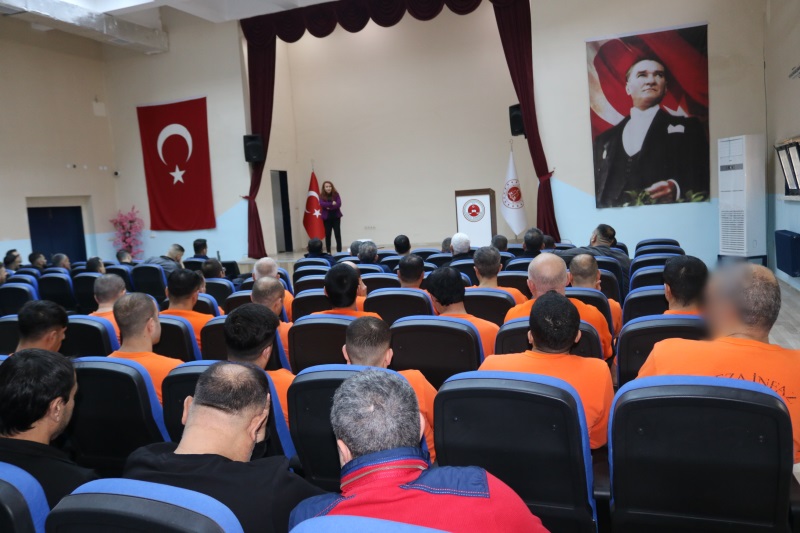 Topluma Katkı
3. Tarsus T1 CİK Aile Danışmanlığı Eğitimi			4. Tarsus T2 CİK Aile Danışmanlığı Eğitimi
Hedef Kitle: Tarsus T1 Kapalı Cezaevi Hükümlüleri		Hedef Kitle: Tarsus T2 Kapalı Cezaevi HükümlüleriTarih: 07.12.2023					Tarih: 07.12.2023


5. Tarsus T1 CİK Etkili İletişim Eğitimi			7. Tarsus Belediyesi Eğiticilerin Eğitimi
Hedef Kitle: Tarsus T2 Kapalı Cezaevi Hükümlüleri		Hedef Kitle: Belediye Personeli
Tarih: 21.12.2023					Tarih: 17.03.2023

6. Tarsus T2 CİK Etkili İletişim Eğitimi
Hedef Kitle: Tarsus T2 Kapalı Cezaevi Hükümlüleri
Tarih: 21.12.2023
Topluma Katkı
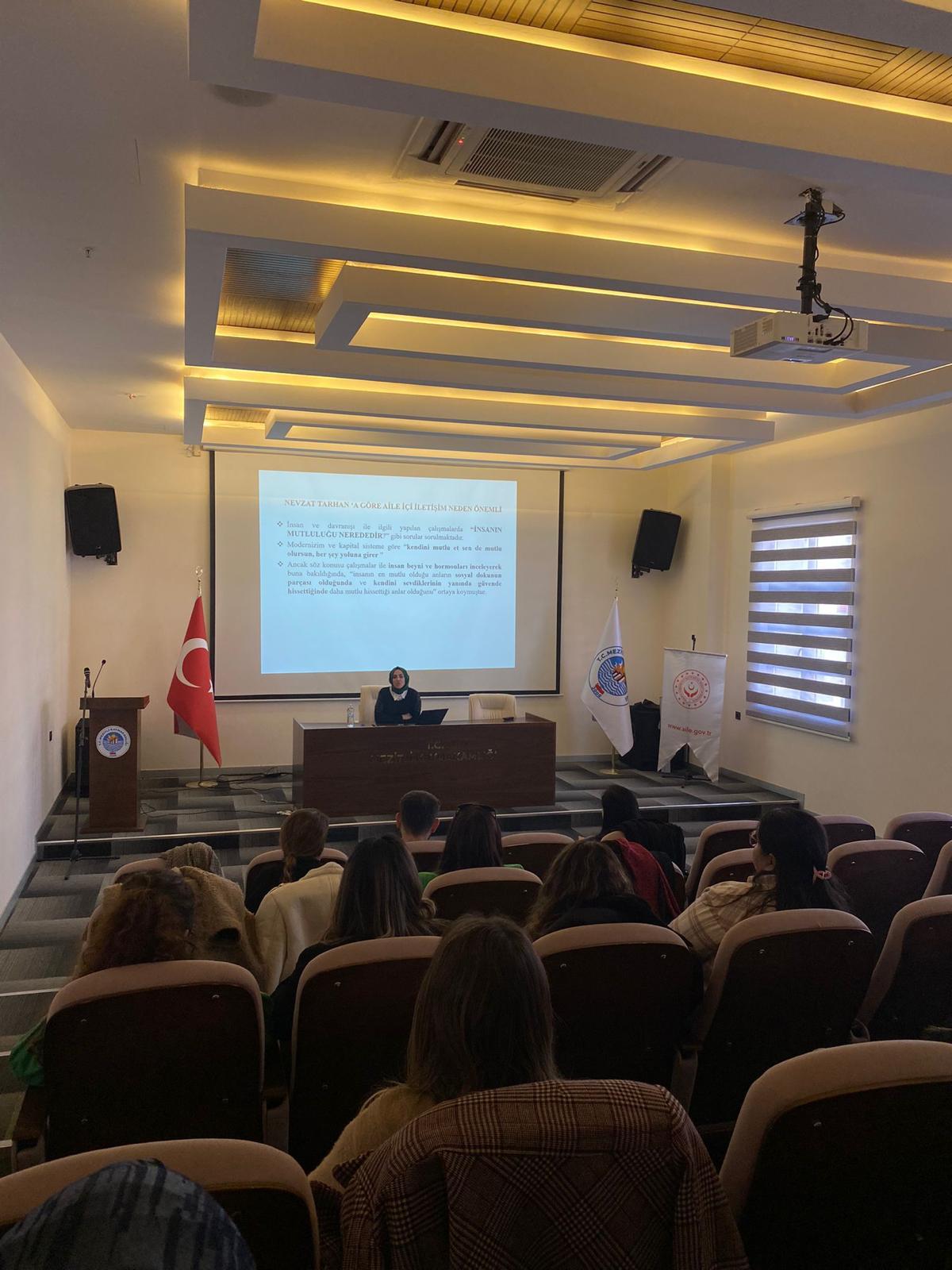 Dr.Öğr.Üyesi Aysel TEKGÖZ OBUZ
1. Mersin ASHB İl Müd. Evlilik Öncesi ve Sonrası İletişim
Hedef Kitle: ASHB Uzman Personel
Tarih: 29.12.2023

2. Tarsus Belediyesi Eğiticilerin Eğitimi
Hedef Kitle: Belediye Personeli
Tarih: 17.03.2023
Topluma Katkı
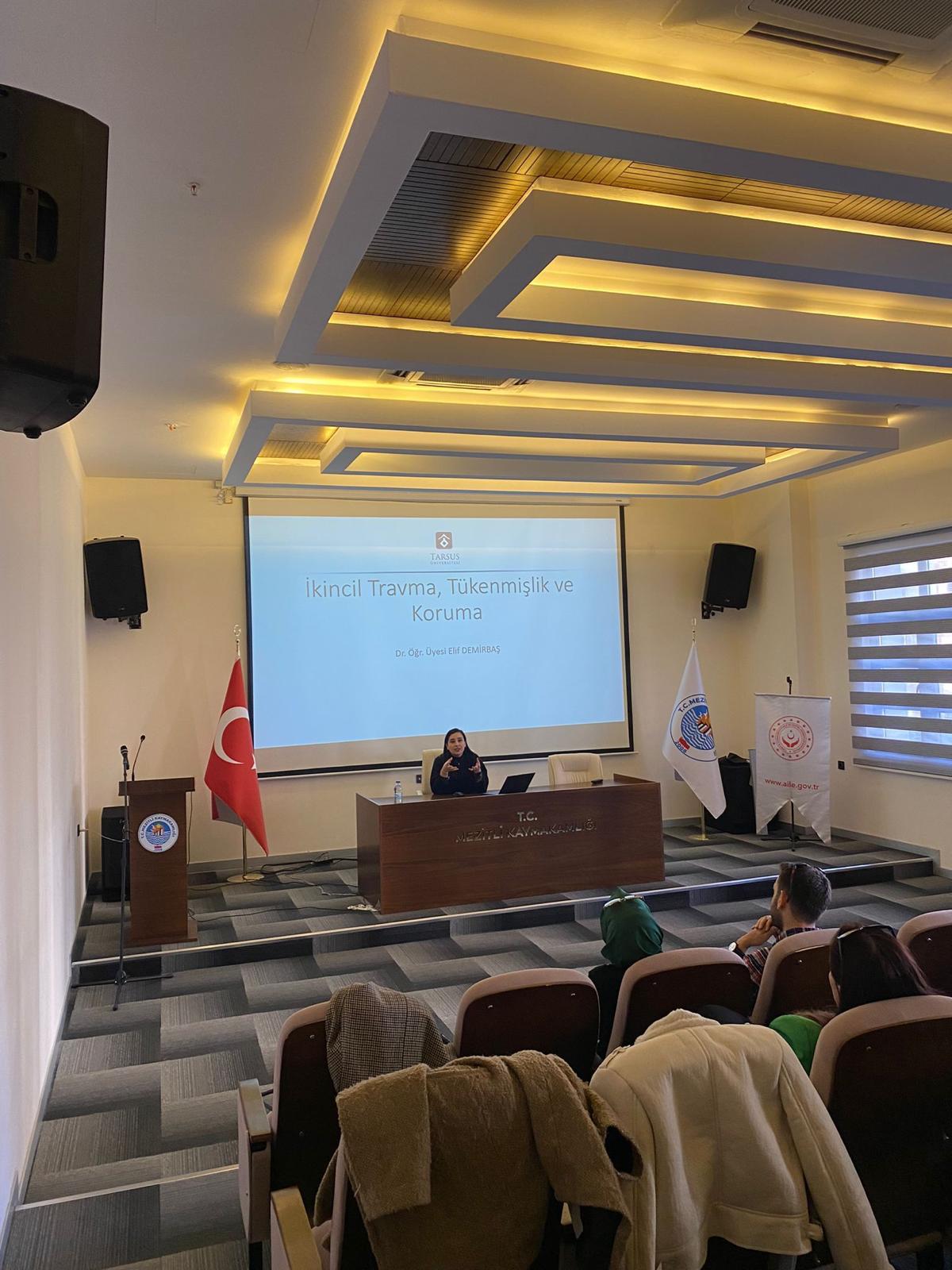 Dr.Öğr.Üyesi Elif DEMİRBAŞ
Mersin ASHB İl Müd. İkincil Travma Tükenmişlik ve Korunma
Hedef Kitle: ASHB Uzman Personel
Tarih: 29.12.2023

2. Tarsus Belediyesi Eğiticilerin Eğitimi
Hedef Kitle: Belediye Personeli
Tarih: 17.03.2023
Topluma Katkı
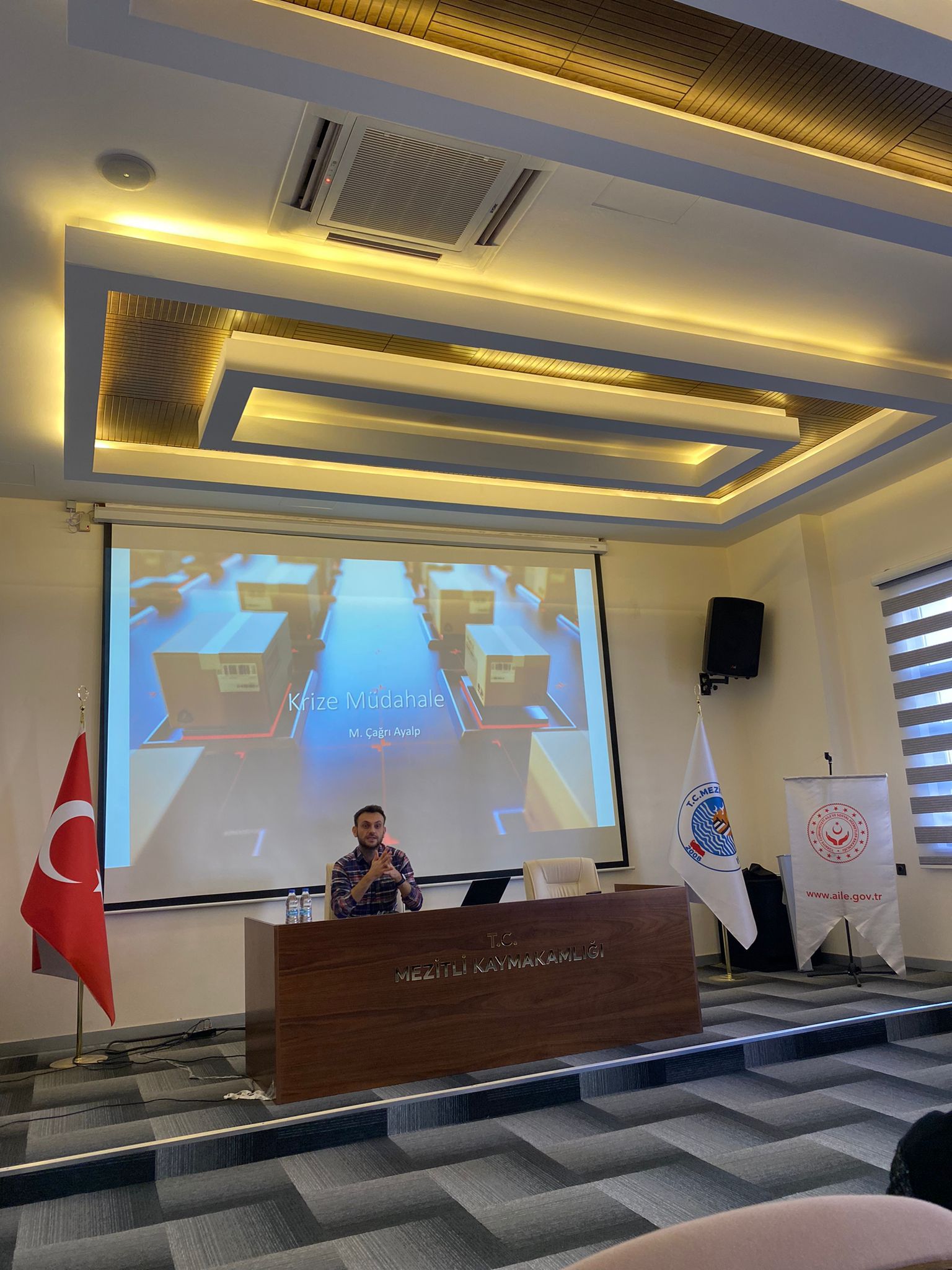 Dr.Öğr.Üyesi Mustafa Çağrı AYALP

Mersin ASHB İl Müd. Kriz ve Krize Müdahale
Hedef Kitle: ASHB Uzman Personel
Tarih: 29.12.2023

2. Tarsus Belediyesi Eğiticilerin Eğitimi
Hedef Kitle: Belediye Personeli
Tarih: 17.03.2023
Topluma Katkı
Aile ve Sosyal Hizmetler Bakanlığı Mersin İl Müdürlüğü Aile Çalıştayı
Doç.Dr.Ayşe ALİCAN ŞEN
Aile Çalıştayı Moderatörü
Tarih: 21.09.2023 

Dr.Öğr. Üyesi Aysel TEKGÖZ OBUZ
Aile, Teknoloji ve Dijitalleşme Masa Moderatörü
Tarih: 21.09.2023

Dr.Öğr.Üyesi Elif DEMİRBAŞ
Aile Eşitlik ve Adalet Masa Moderatörü
Tarih: 21.09.2023

Dr.Öğr.Üyesi Mustafa Çağrı AYALP
Aile Odaklı Sosyal Hizmetler Masa Moderatörü
Tarih: 21.09.2023
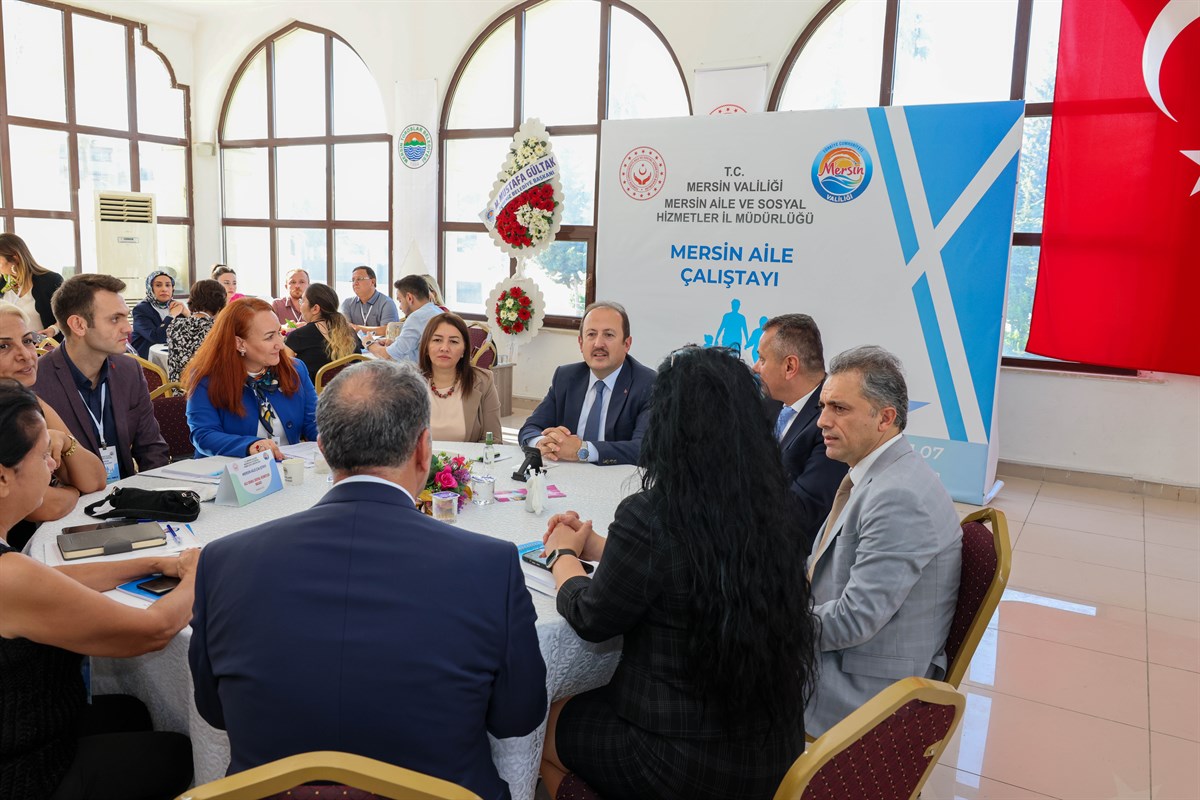 Erasmus + / Sosyal Hizmet
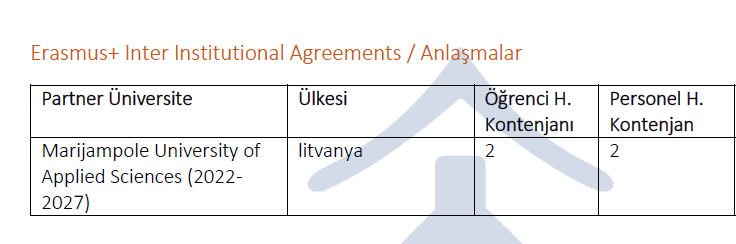 SWOT Analizi
Strengths - Güçler
Genç ve dinamik bir kadro
Bölgede başka sosyal hizmet bölümünün olmaması
Sosyal hizmetin sorun alanlarında çalışmış deneyimli öğretim elemanları
Öğretim elemanlarının projelere ilişkin bilgi ve deneyiminin olması
Topluma katkı faaliyetlerinin ve farklı kurum – kuruluşlarla işbirliği  gerçekleştirilebilmesi
Uygulama ağırlıklı bir eğitim müfredatının olması ve uygulamaların farklı kuruluşlarda yapılabilmesi
Kalite ve akreditasyon süreçlerine hakimiyet olması nedeniyle bölümün kuruluş temelinin sağlam olması
Weaknesses – Zayıflıklar
Uluslararası ilişkilerin başlangıç düzeyinde olması
Çift anadal-yandal olanaklarının henüz oluşmaması
Threats - Tehditler
Fazla ders yükü
Çevre illerde bölümün açılması Tarsus Ün. çekici kılmayabilir
Opportunities - Fırsatlar
Çevreden öğrencilerin tercih edebilmesi
Kontenjan doluluk oranının yüksek potansiyele sahip olması
Yüksek Lisans ve Doktora için de tercih edilebilirlik
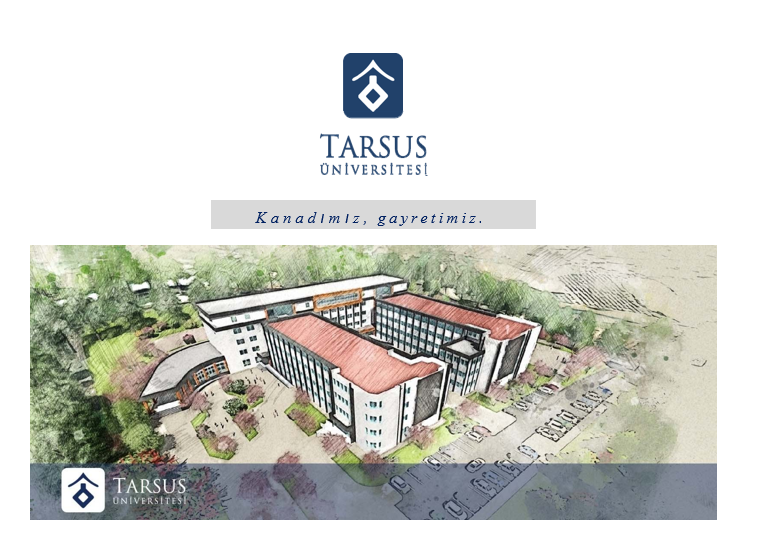